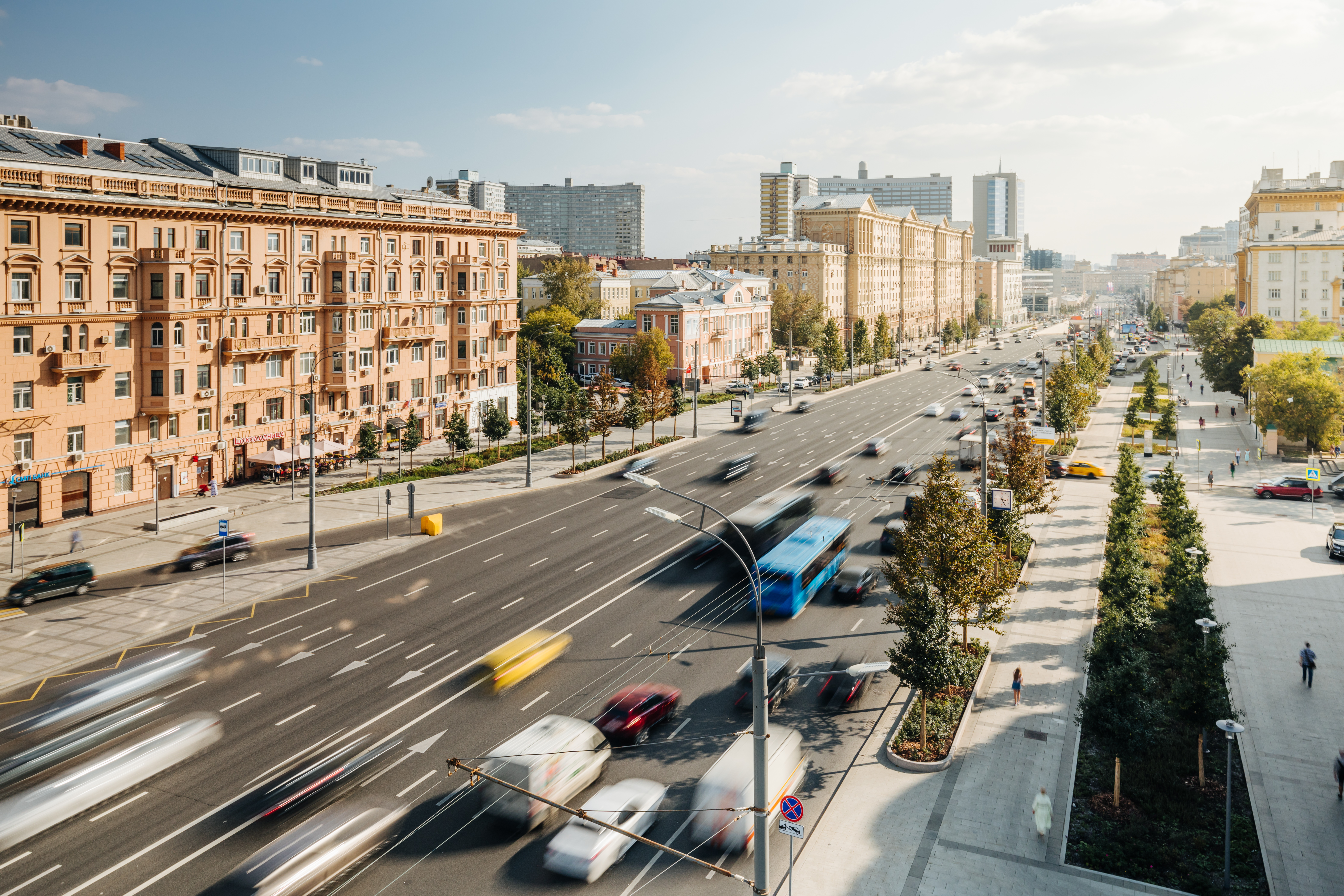 Москва | 2024
О мобильном приложении «Парковки России»
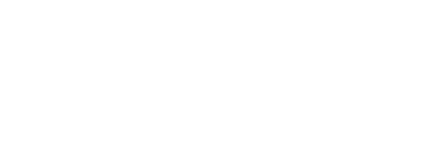 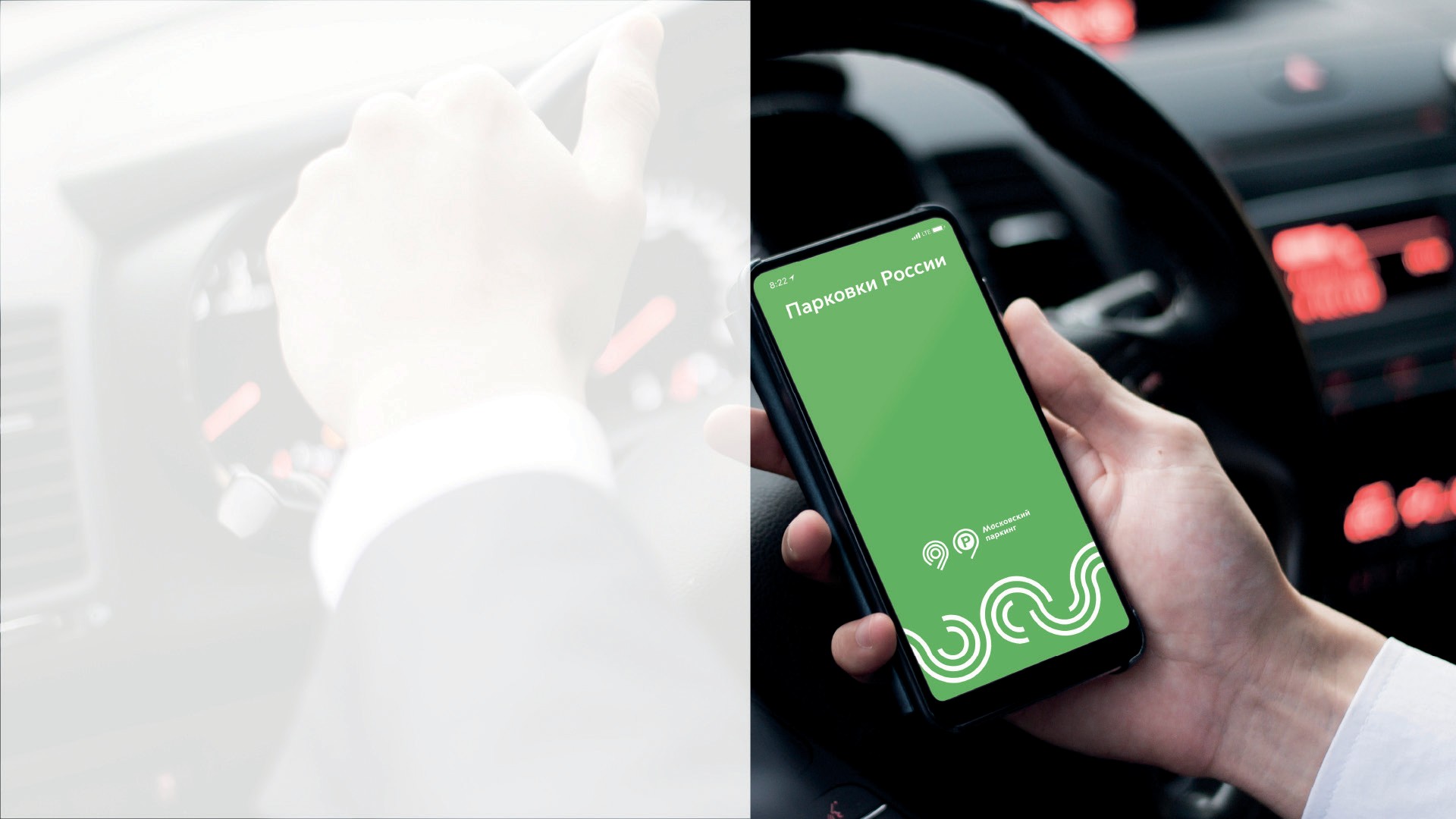 «Парковки России» – самое популярное  мобильное приложение для оплаты  парковки в стране
С 2012 года работает в Москве (разработка Правительства  Москвы), 
а с 2022 года при поддержке Минтранса РФ запущено в Санкт-Петербурге и Московской области

Готовое решение для внедрения в других городах без затрат  регионов на собственную разработку


Выбор > 95% московских автомобилистов

2 млн человек постоянно пользуются приложением

Мобильное приложение года в категории «Умные парковки» 
по версии DIGITAL LEADERS AWARD 2023

Сократило время поиска парковки с 10 минут до 1-2 минут  

Более 250 тыс. операций ежедневно
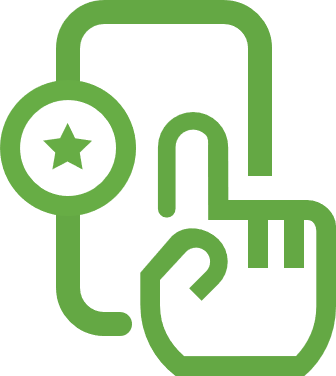 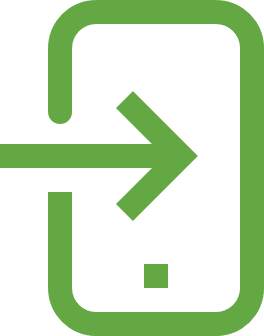 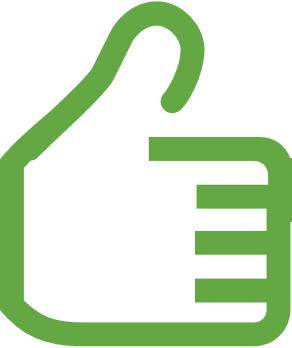 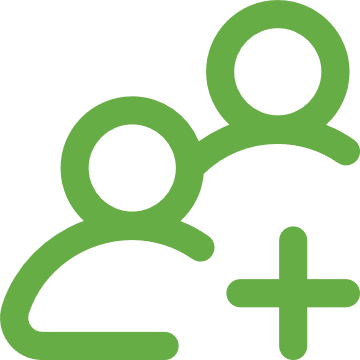 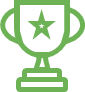 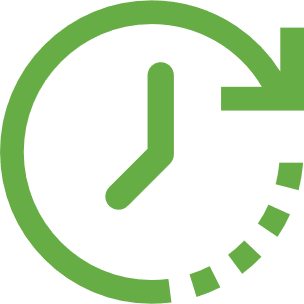 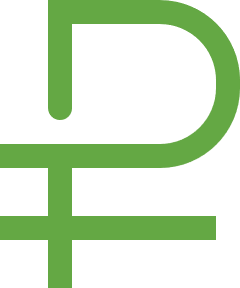 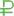 2
Мобильное приложение «Парковки России» – уникальная функциональность
Основные функции:
1
7
Исправление ошибок, допущенных
при оплате парковки: исправить госномер  автомобиля или номер парковки, продлить  истекшую парковочную сессию (и «вперед»,  и «назад»)
Карта уличных и внеуличных парковок,  их загруженность
Более 97 тыс. мест на уличных парковках, 23,6 тыс. мест на городских внеуличных парковках, а также 69 тыс. мест на негородских  парковках
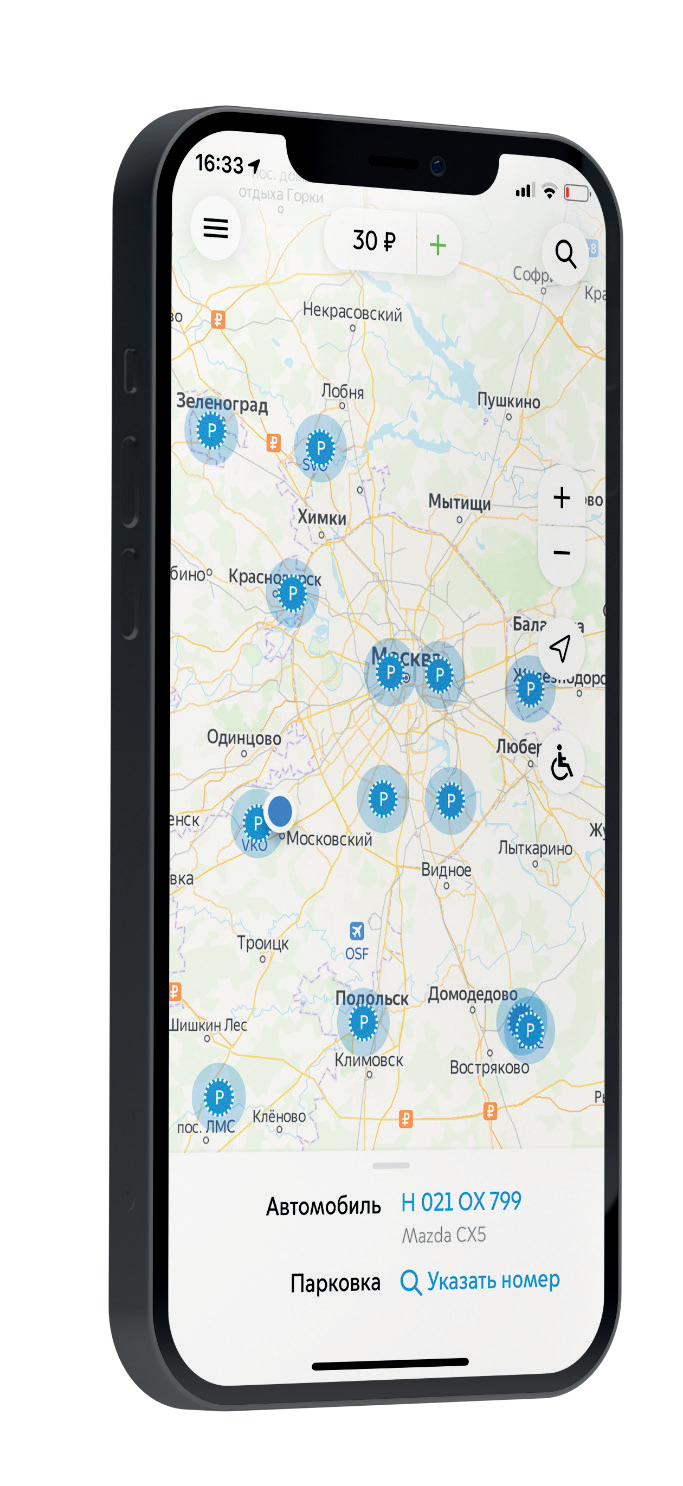 8
Поминутная оплата уличной парковки
с возвратом денег при досрочной остановке  сессии
2
Оплата уличной парковки и стоянки  в капитальных паркингах
3
Оплата начислений по платным дорогам – МСД, проспект Багратиона
Индивидуальные push-уведомления  о важных городских и транспортных  событиях
9
4
Поиск, оплата штрафов и эвакуации
Мультипаркинг – оплата нескольких  автомобилей с одного аккаунта
и парковочного счета
10
5
Корпоративный счет для оплаты парковки  сотрудниками компании
6
11
Функция предупреждения водителя  при удалении от места парковки
Статистика расходов на парковку
3